Production of Short-lived Radionuclides in Asymmetric Supernovae
Charlotte K. Johnson
Dr. Patrick Young
Department of Physics, School of Earth and Space Exploration
Arizona State University
Purpose
Computational models provide:
Guidance for observational data collection
A resource for interpreting observational data
Simulated information that cannot be recreated experimentally on Earth 

Provide insight into the history of our own solar system
Ratios of short-lived radionuclides (SLRs)
Heat source for differentiation
Three supernova simulations
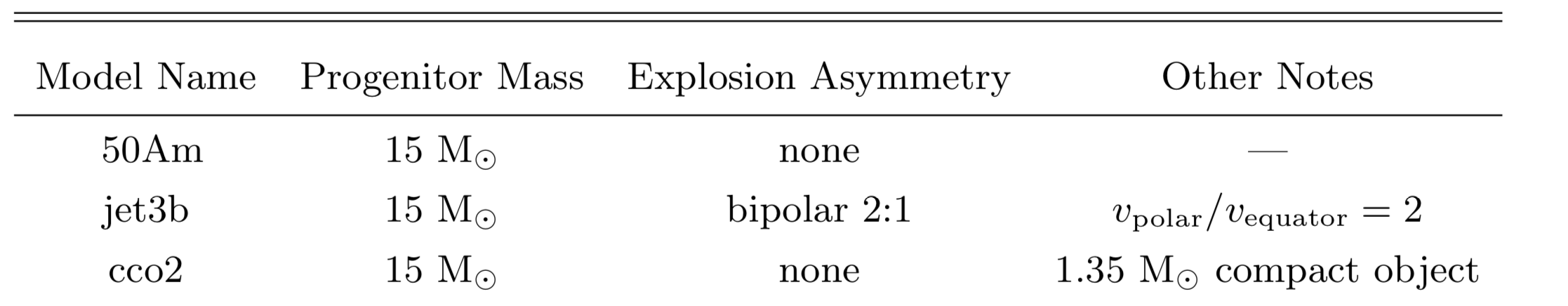 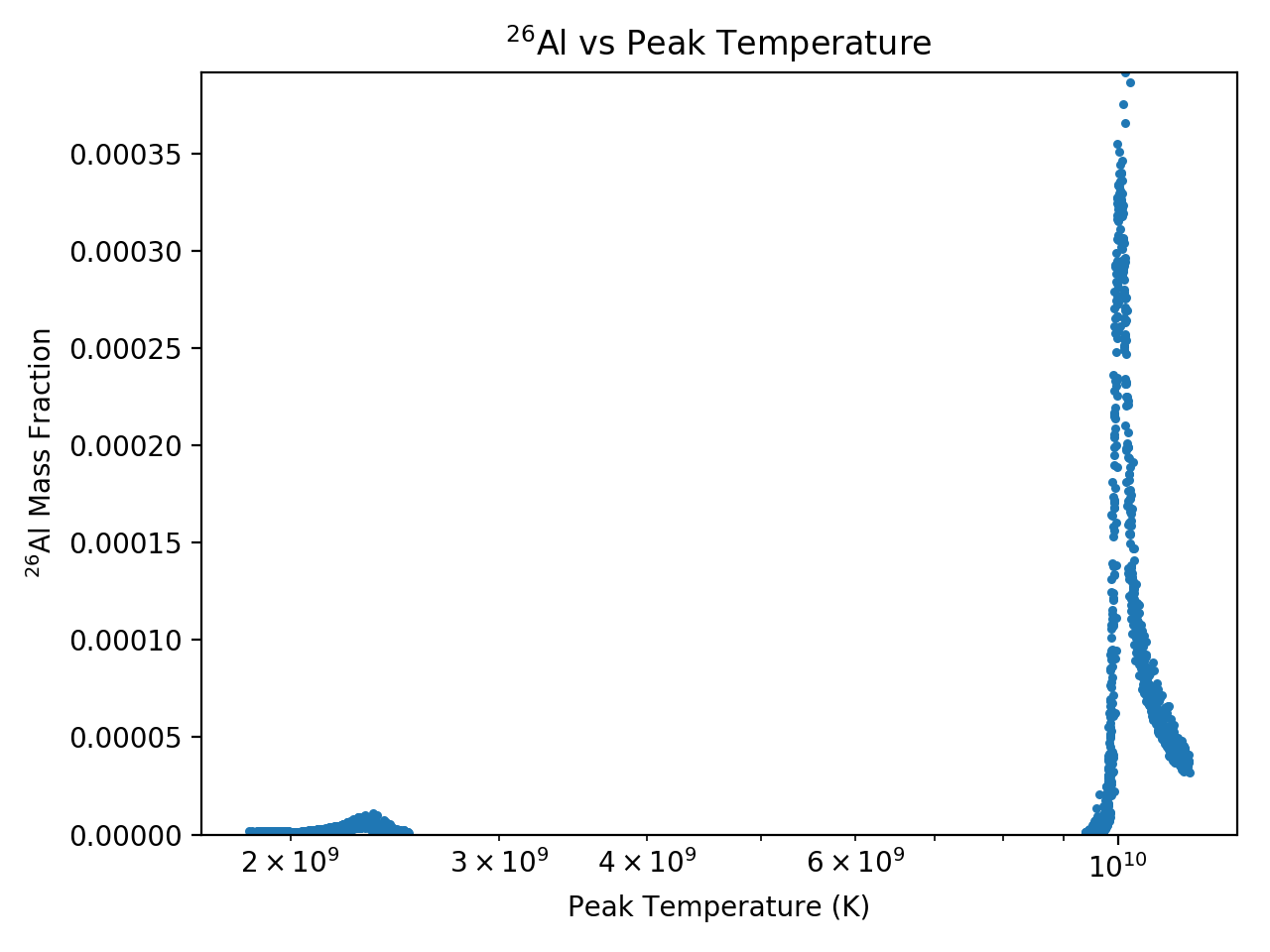 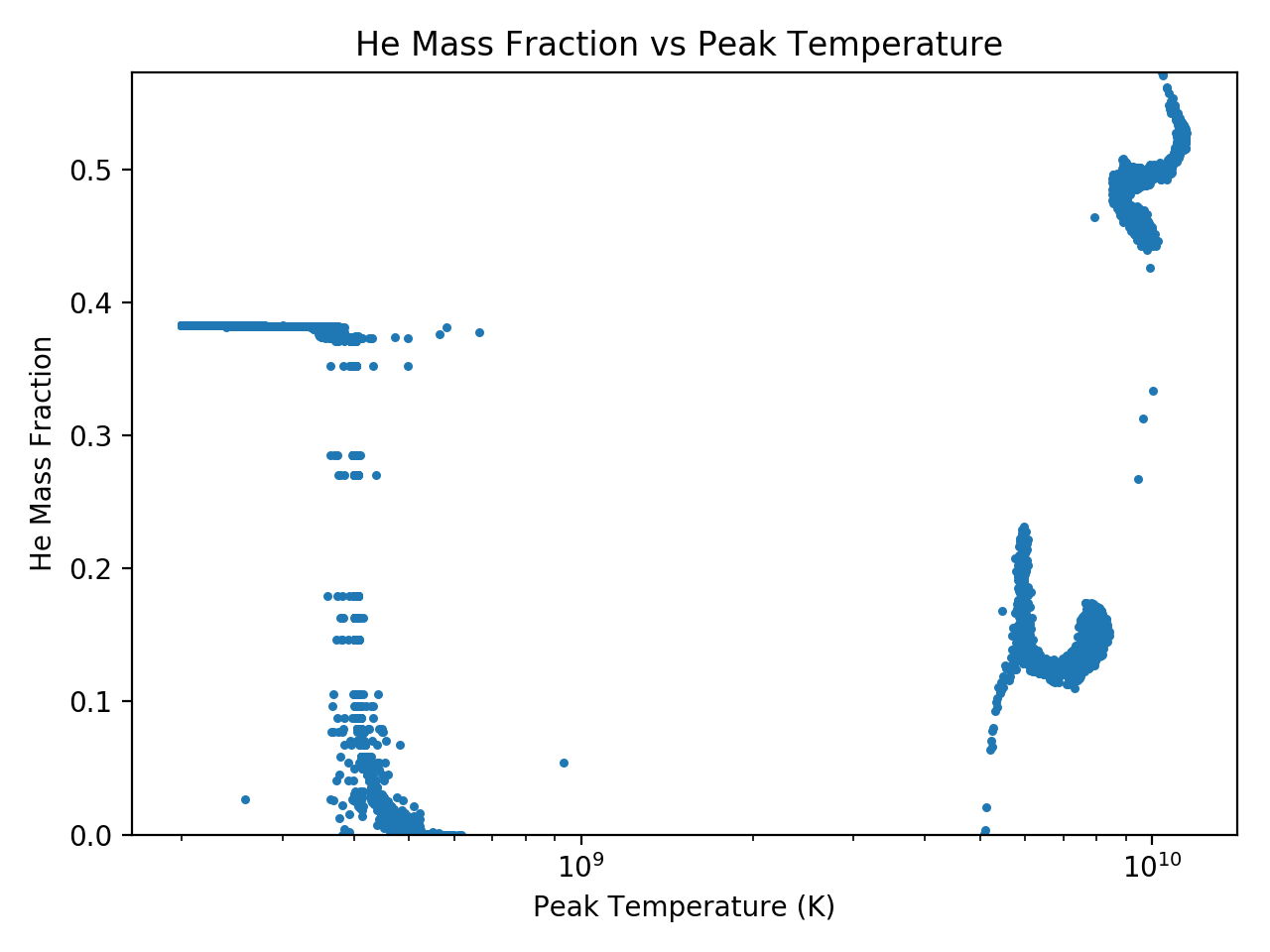 jet3b
jet3b
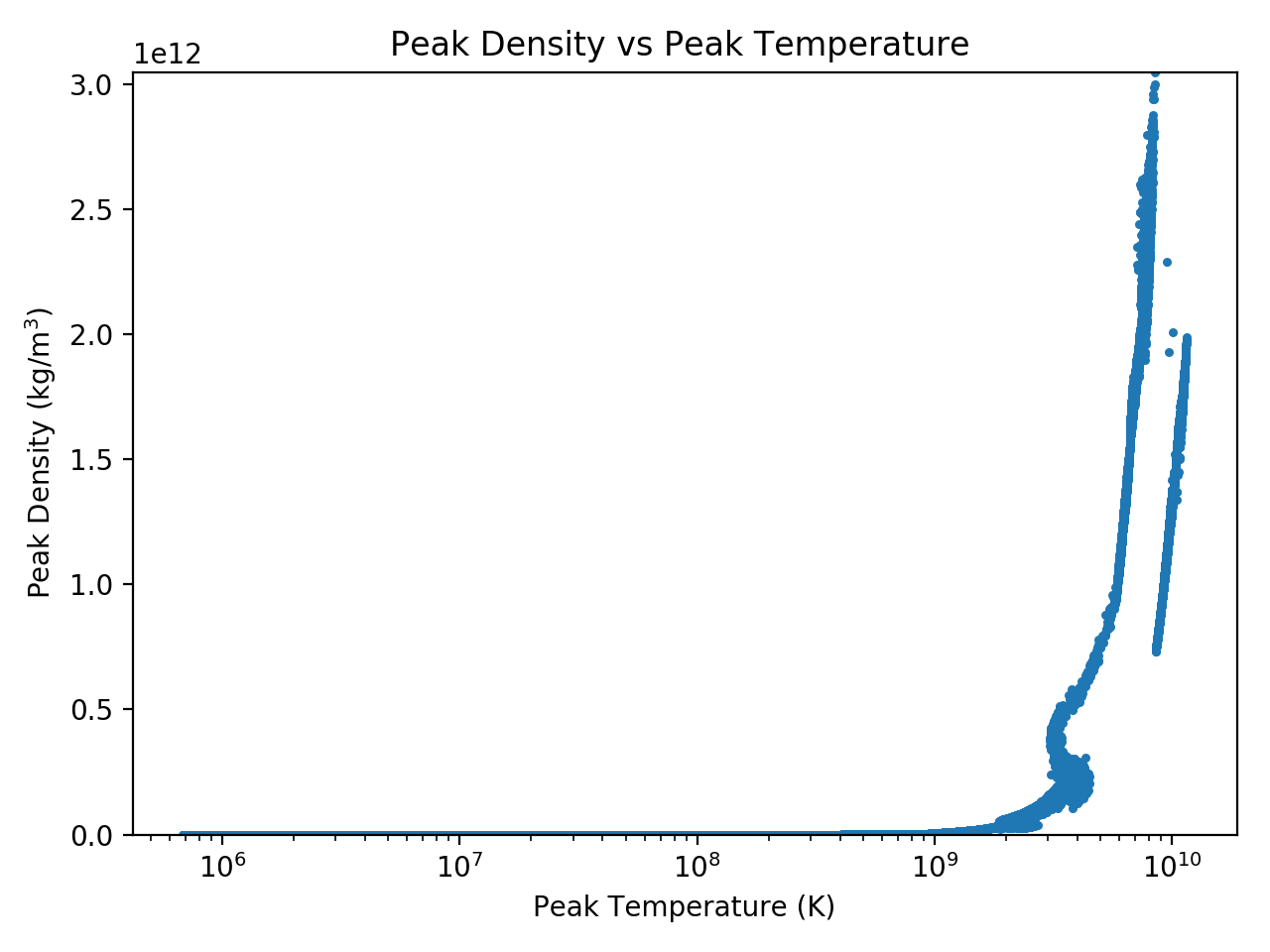 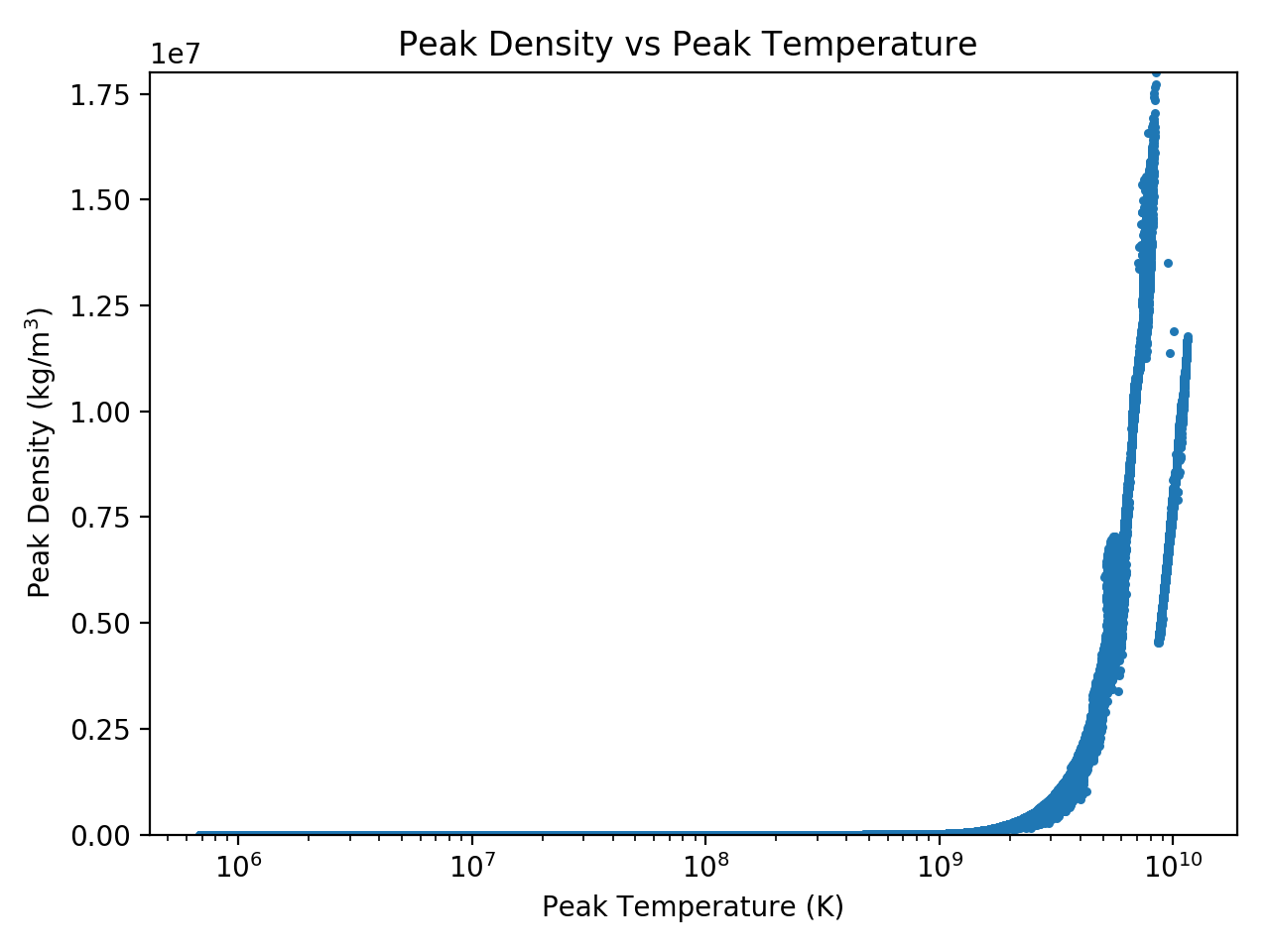 Comparison of peak densities against peak temperatures
jet3b
50Am
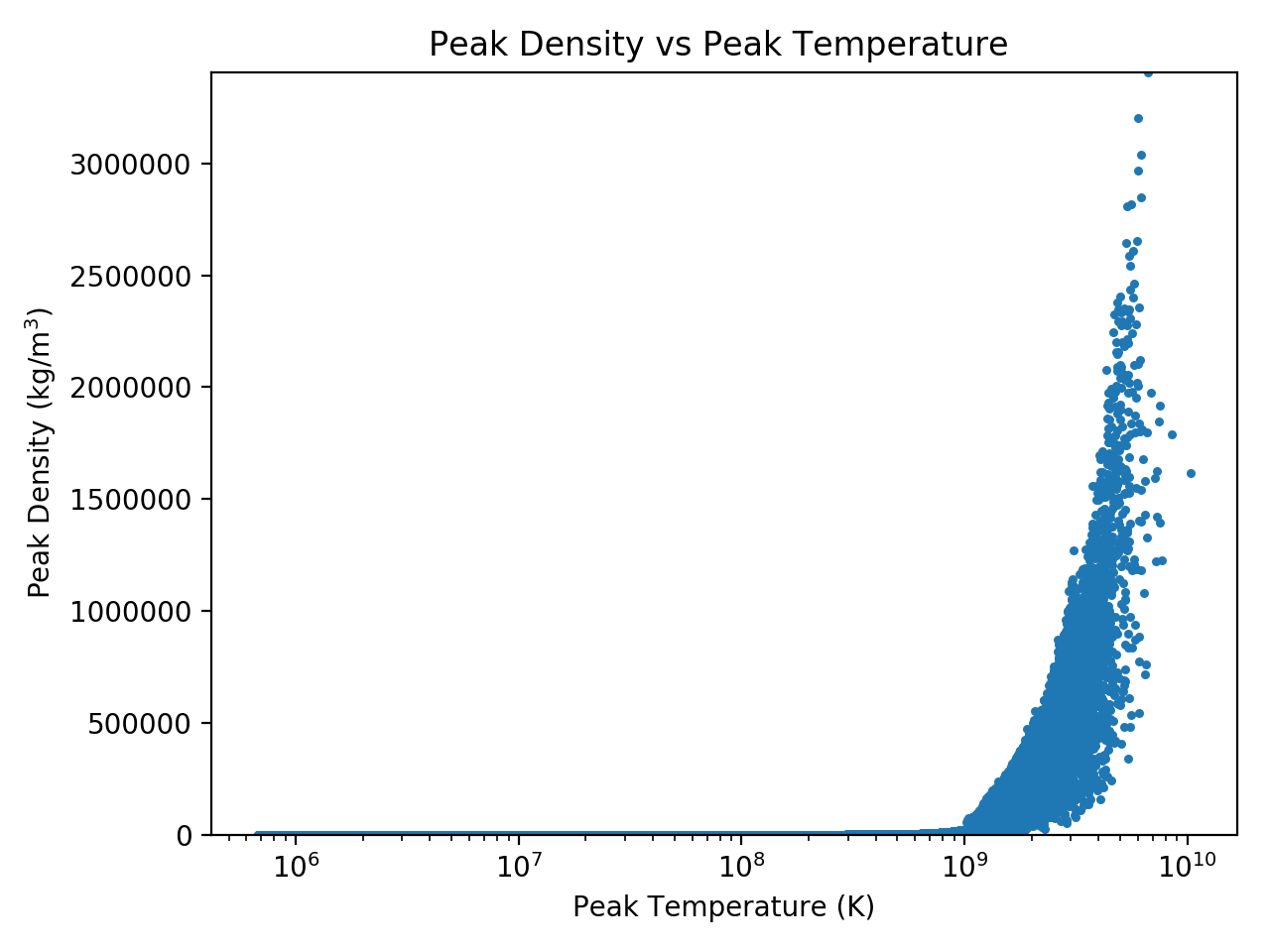 cco2
Ratio of 56Ni to 44Ti
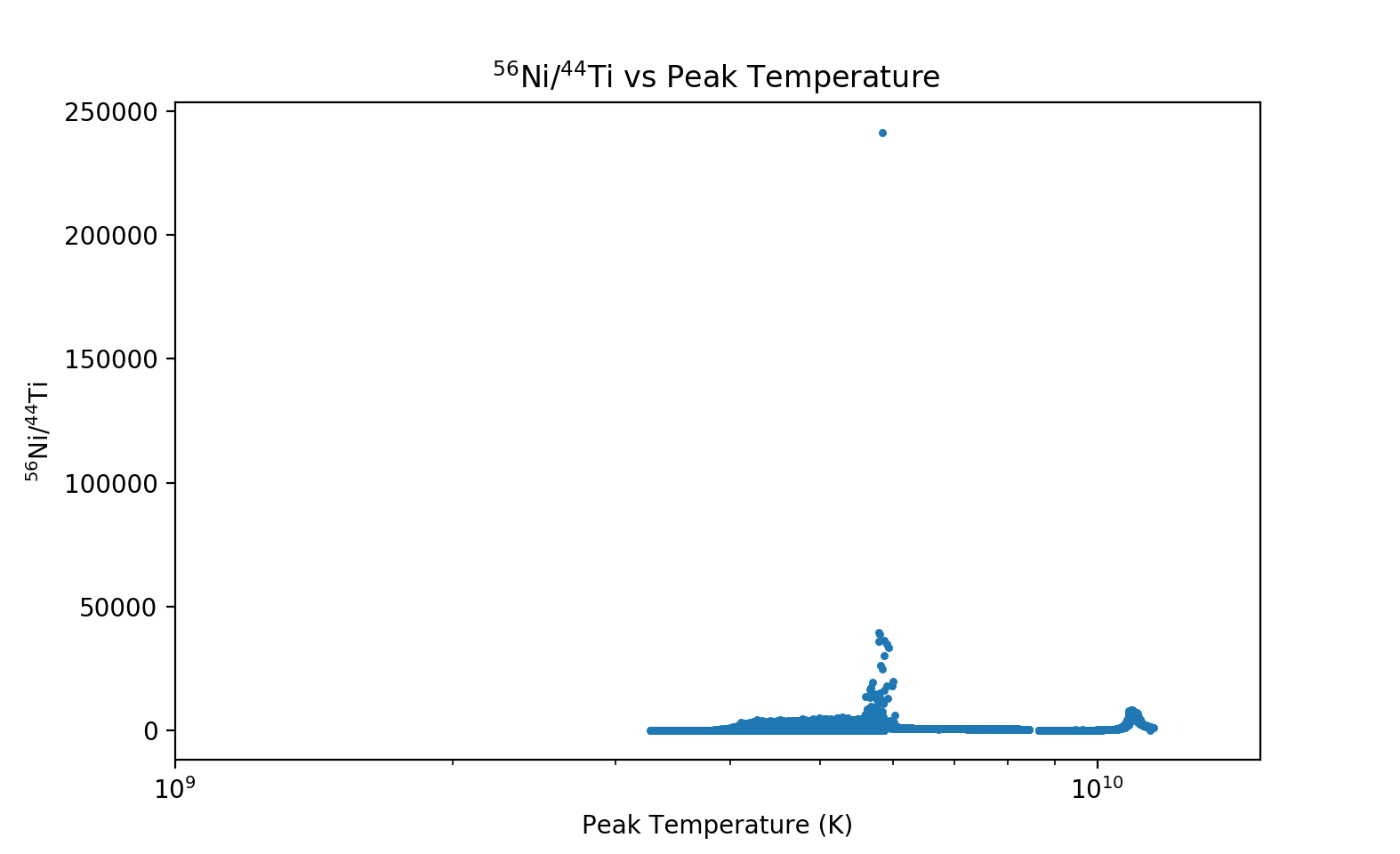 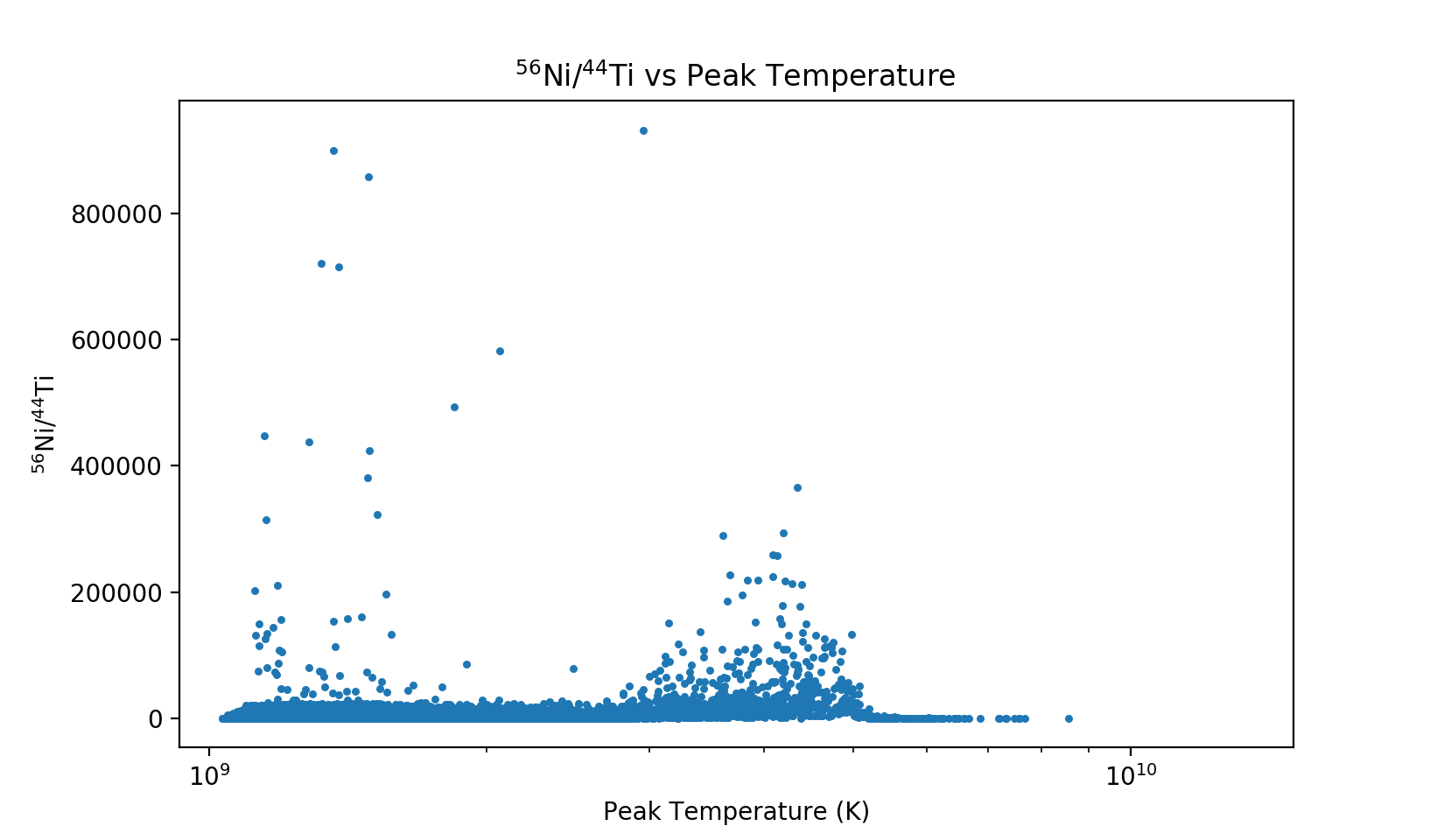 Particularly sensitive to changes in peak temperature and density

Cassiopeia A emission lines
50Am
cco2
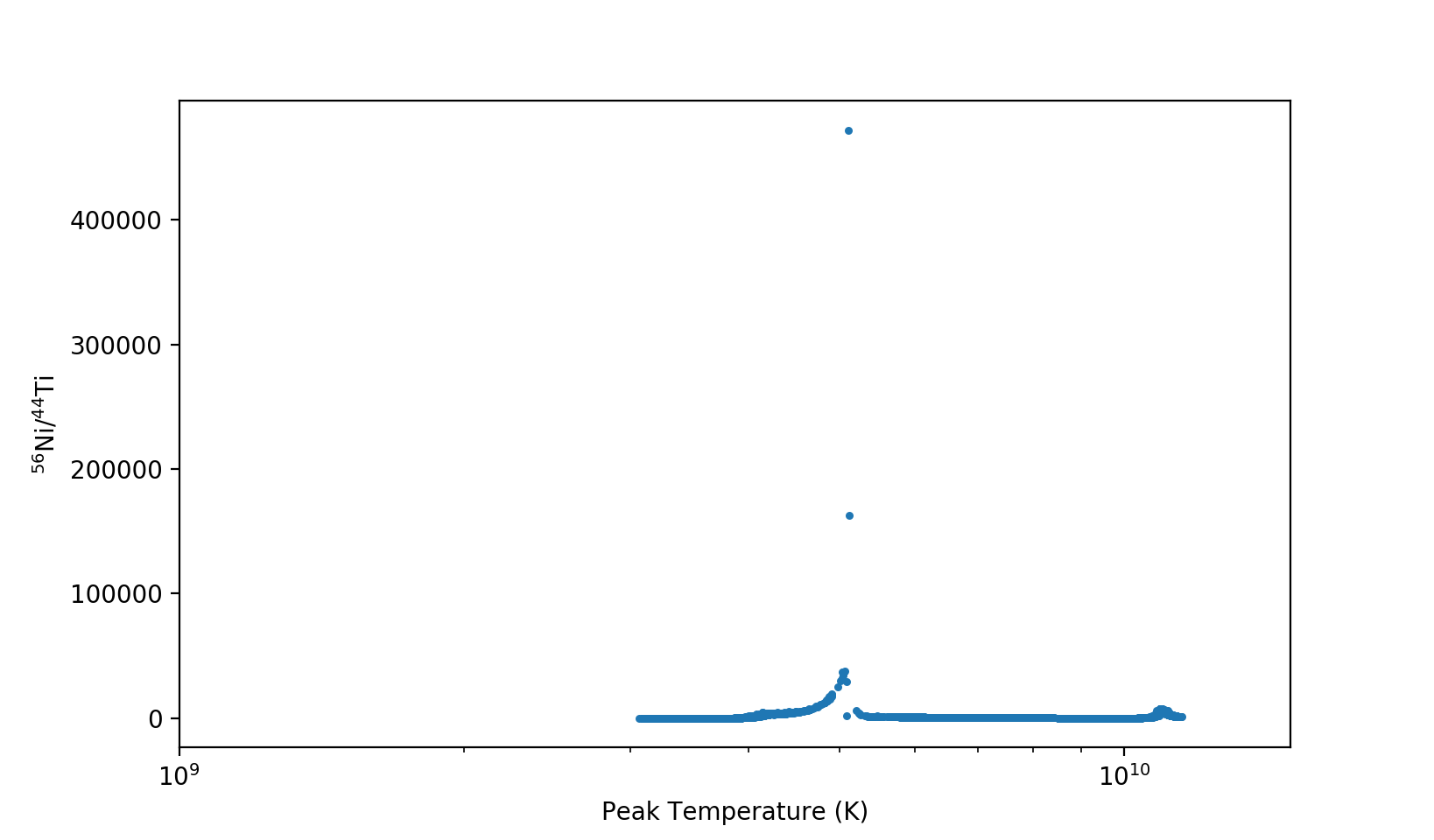 jet3b
Future Work
Comparison to observational data
More models
More SLR comparisons (41Ca, 60Fe, etc.)
Thank you!
Special thanks to the ASU/NASA Space Grant Program, Dr. Patrick Young, and Greg Vance
Questions?